Material Permeable e impermeable
Primeros básicos
Instituto San lorenzo
Semana del 18 de octubre de 2021
Objetivo: Conocer concepto de material permeable  e  impermeable.
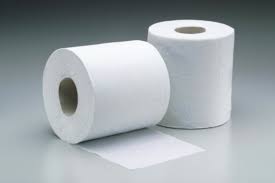 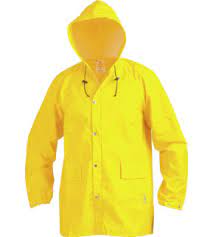 Trabajo cuaderno actividades pág.: 63, 64 , 65.66